Client Name
Presentation Title: Roboto 25pt
Sub title: Robto24pt
10_85 18_84
Tag line: Roboto BLACK 20pt on oneor two lines
Default text: ROBOTO
colors
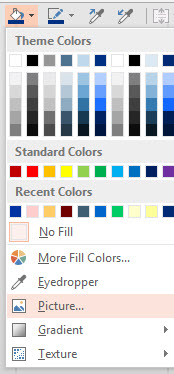 Default text box: Arial, not bold
TAMID theme colors available in the fill drop down menus
Default shape
Default line
Client Name
TAMID Branding
Page # (Roboto)
Disclaimer
3_85
Installing the theme WILL BE VERY SIMPLE AND EASY
Windows Instructions
Unzip Template folder to a NEW folder on your DESKTOP

Double click on “InstallTheme.cmd” file within the attached zip folder to install the theme
Section Heading
Slide Examples
SECTION HEADER
SLIDE EXAMAPLE
TEXT & IMAGE
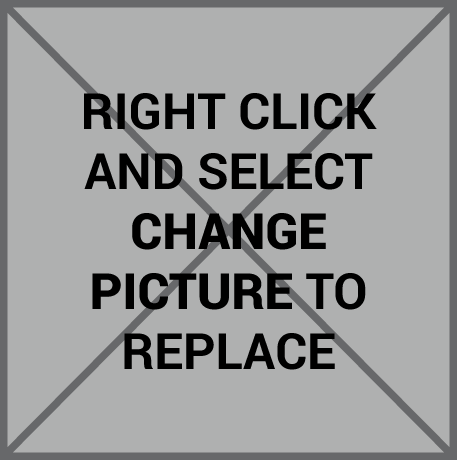 Lorem ipsum dolor sit amet, eos numquam accommodare et. In cibo graeco dicunt sea. Augue zril sapientem ne mei, ad suas voluptatibus eum. Tempor mediocrem imperdiet no usu, tractatos salutatus ut est. Eu vel detraxit laboramus. Cu nam unum liber audiam, sed an graeci prompta invenire, in gubergren percipitur scribentur nam. Sale omnis indoctum has ei, ne sed ludus tamquam urbanitas. Vis id illud iusto, id omnium percipitur duo. 

Ex habemus imperdiet maiestatis sit, ei utroque laoreet philosophia mea. Est movet omnium principes te, id suas mandamus patrioque est. Eu quo solet facete dignissim, et has iuvaret ullamcorper intellegebat, ex doming facilis urbanitas est. Quis ridens te pro, quo no appareat mnesarchum. Elitr latine per ne. Id mazim graecis usu, mollis posidonium ius ea, id tempor graecis mel.
Image & BULLETS
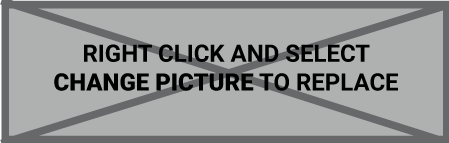 Cum sociis natoque penatibus et magnis dis parturient montes, nascetur ridiculus mus. Nam odio nulla, tempor a eleifend ut, dignissim nec tellus. Donec porttitor porttitor ante. Nam dictum quam sed erat lobortis, et gravida nunc pellentesque. Mauris gravida ut augue et lobortis. 
Cum sociis natoque penatibus et magnis dis parturient montes, nascetur ridiculus mus. Nam odio nulla, tempor. Cum sociis natoque penatibus et magnis dis parturient montes, nascetur ridiculus mus.
4_89
Full width bullet points
Lorem ipsum dolor sit amet, consectetur adipiscing elit. Donec mauris lorem, vestibulum ac rutrum id, suscipit in dui. Donec vitae dapibus tellus. Vestibulum nunc sem, finibus quis elementum ac, varius ac tellus. Nam faucibus faucibus venenatis. Donec nec arcu velit. Fusce viverra, dui vitae euismod mollis, tortor magna egestas nunc, et suscipit nunc ex quis nunc. Pellentesque habitant morbi tristique senectus et netus et malesuada fames ac turpis egestas. Integer eget auctor nunc. Maecenas tincidunt eleifend consequat. Nulla efficitur urna et massa dapibus maximus. Maecenas sit amet risus pretium, sagittis dui ut, consectetur purus. Phasellus auctor consectetur arcu a consequat. Vestibulum congue sed orci efficitur finibus. Integer malesuada finibus ligula, aliquet lobortis nulla commodo vel.
Nulla varius vehicula augue, id placerat nisi luctus a. Suspendisse magna tellus, imperdiet id turpis in, gravida fermentum sem. Integer commodo pharetra dui a congue. Vivamus in commodo dui. Nunc fringilla ex sapien, et laoreet erat pretium ultricies. In hac habitasse platea dictumst. Donec lacinia efficitur dictum.
Nulla varius vehicula augue, id placerat nisi luctus a. Suspendisse magna tellus, imperdiet id turpis in, gravida fermentum sem. Integer commodo pharetra dui a congue. Vivamus in commodo dui. Nunc fringilla ex sapien, et laoreet erat pretium ultricies. In hac habitasse platea dictumst. Donec lacinia efficitur dictum
66_84 74_84 84_84
ABOUT
Lorem Ipsum has two main statistical methodologies are used in data analysis which summarizes data from a sample using indexes Lorem Ipsum has two main data statistical this methodologies ne used in data analysis which hase summarizes data. sed an graecie prompta invenire are used in data analysis which summarizes data from a sample using.
Lorem Ipsum has two main statistical methodologies are used in data analysis which summarizes data from a sample using indexes Lorem Ipsum has two main data statistical this methodologies ne used in data analysis which hase summarizes data. sed an graecie prompta invenire are used in data analysis which summarizes data from a sample using.
Lorem Ipsum has two main statistical methodologies are used in data analysis which summarizes data from a sample using indexes Lorem Ipsum has two main data statistical this methodologies ne used in data analysis which hase summarizes data. sed an graecie prompta invenire are used in data analysis which summarizes data from a sample using.
Lorem Ipsum has two main statistical methodologies are used in data analysis which summarizes data from a sample using indexes Lorem Ipsum has two main data statistical this methodologies ne used in data analysis which hase summarizes data. sed an graecie prompta invenire are used in data analysis which summarizes data from a sample using.
Lorem Ipsum has two main statistical methodologies are used in data analysis which summarizes data from a sample using indexes Lorem Ipsum has two main data statistical this methodologies ne used in data analysis which hase summarizes data. sed an graecie prompta invenire are used in data analysis which summarizes data from a sample using.
Text and quote
Entrepreneur  It is defined as an individual who organizes or operates a business or businesses. Credit for coining the term entrepreneur generally goes to the French economist Jean-Baptiste Say, but in fact the Irish-French economist Richard Cantillon defined it first in his Essai sur la Nature du Commerce en Général, or Essay on theNature of Trade in General, a book William Stanley Jevons considered the "cradle of political economy” Cantillon used the term Biographer Anthony Breer noted that Cantillon saw the entrepreneur as a risk-taker while Say considered the entrepreneur a "planner".  Cantillon defined the term as a person who pays a certain price for a product and resells it at an uncertain price: "making decisions about obtaining and using the resources while consequently admitting the
“
Before jumping right into solving a problem, we should step back and invest time and effort to improve our understanding of it.
”
4_85
2 column bullets
Lorem ipsum dolor sit amet, consectetur adipiscing elit. Donec mauris lorem, vestibulum ac rutrum id, suscipit in dui. Donec vitae dapibus tellus. Vestibulum nunc sem, finibus quis elementum ac, varius ac tellus. Nam faucibus faucibus venenatis. Donec nec arcu velit. Fusce viverra, dui vitae euismod mollis, tortor magna egestas nunc, et suscipit nunc ex quis nunc. Pellentesque habitant morbi tristique senectus et netus et malesuada fames ac turpis egestas.
Integer eget auctor nunc. Maecenas tincidunt eleifend consequat. Nulla efficitur urna et massa dapibus maximus. Maecenas sit amet risus pretium, sagittis dui ut, consectetur purus. Phasellus auctor consectetur arcu a consequat. Vestibulum congue sed orci efficitur finibus.
Integer malesuada finibus ligula, aliquet lobortis nulla commodo vel. Nulla varius vehicula augue, id placerat nisi luctus a. Suspendisse magna tellus, imperdiet id turpis in, gravida fermentum sem. Integer commodo pharetra dui a congue. Vivamus in commodo dui. Nunc fringilla ex sapien, et laoreet erat pretium ultricies. In hac habitasse platea dictumst. Donec lacinia efficitur dictum.
Cum sociis natoque penatibus et magnis dis parturient montes, nascetur ridiculus mus. Nam odio nulla, tempor a eleifend ut, dignissim nec tellus. Donec porttitor porttitor ante. Nam dictum quam sed erat lobortis, et gravida nunc pellentesque. Mauris gravida ut augue et lobortis.
Cum sociis natoque penatibus et magnis dis parturient montes, nascetur ridiculus mus. Nam odio nulla, tempor a eleifend ut, dignissim nec tellus. Donec porttitor porttitor ante. Nam dictum quam sed erat lobortis, et gravida nunc pellentesque. Mauris gravida ut augue et lobortis.
4_84 17_84 22_84 26_84 30_84
goals
Lorem Ipsum has two main statistical methodologies are used in data analysis which summarizes data from a sample using indexes.
Lorem Ipsum has two main statistical methodologies are used in data analysis which summarizes data from a sample using indexes.
Lorem Ipsum has two main statistical methodologies are used in data analysis which summarizes data from a sample using indexes.
Lorem Ipsum has two main statistical methodologies are used in data analysis which summarizes data from a sample using indexes.
Lorem Ipsum has two main statistical methodologies are used in data analysis which summarizes data from a sample using indexes.
Quote & IMAGE
“
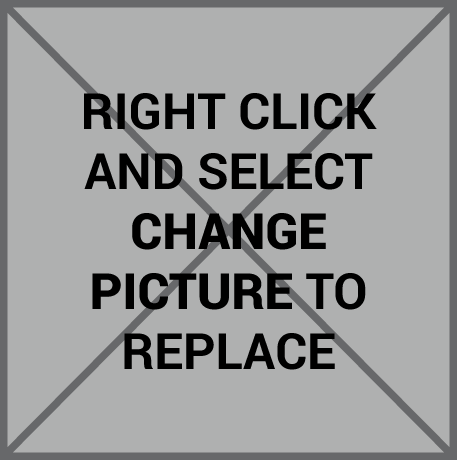 We provide
The best experience in 
each service for our clients”
— Louis Twelve
Entrepreneur  It is defined as an individual who organizes or operates a business or businesses. Credit for coining the term entrepreneur generally goes to the French economist Jean.
8_84 12_84
Quote & ICON
Lorem ipsum dolor sit amet, consectetur adipiscing elit. Aliquam tincidunt ante nec sem congue convallis.
2 columns
Cum sociis natoque penatibus et magnis dis parturient montes, nascetur ridiculus mus. Nam odio nulla, tempor a eleifend ut, dignissim nec tellus. Donec porttitor porttitor ante. Nam dictum quam sed erat lobortis, et gravida nunc pellentesque. Mauris gravida ut augue et lobortis.

Cum sociis natoque penatibus et magnis dis parturient montes, nascetur ridiculus mus. Nam odio nulla, tempor a eleifend ut, dignissim nec tellus. Donec porttitor porttitor ante. Nam dictum quam sed erat lobortis, et gravida nunc pellentesque. Mauris gravida ut augue et lobortis.
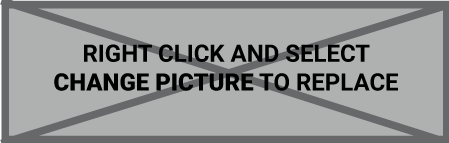 Integer malesuada finibus ligula, aliquet lobortis nulla commodo vel. Nulla varius vehicula augue, id placerat nisi luctus a. Suspendisse magna tellus, imperdiet id turpis in, gravida fermentum sem. Integer commodo pharetra dui a congue. Vivamus in commodo dui.
2 columns & images
Insert text here
Insert text here
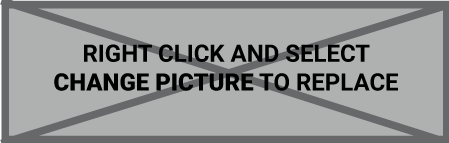 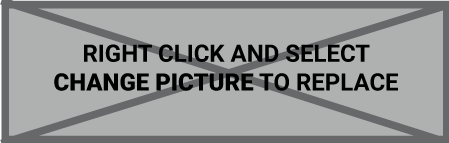 Lorem ipsum dolor sit amet, consectetur adipiscing elit. Aliquam tincidunt ante nec sem congue convallis. Pellentesque vel mauris quis nisl ornare rutrum in id risus. Proin vehicula ut sem et tempus. Interdum et malesuada fames ac ante ipsum primis in faucibus. Pellentesque‹  primis in faucibus. Pellentesque‹
 primis in faucibus. Pellentesque‹
Lorem ipsum dolor sit amet, consectetur adipiscing elit. Aliquam tincidunt ante nec sem congue convallis. Pellentesque vel mauris quis nisl ornare rutrum in id risus. Proin vehicula ut sem et tempus. Interdum et malesuada fames ac ante ipsum primis in faucibus. Pellentesque‹  primis in faucibus. Pellentesque‹
 primis in faucibus. Pellentesque‹
3 COLUMNS TEXT
Lorem ipsum dolor sit amet, consectetur adipiscing elit. Sed finibus tellus varius massa sagittis scelerisque. Etiam eu imperdiet felis. In hac habitasse platea dictumst. Ut bibendum venenatis lectus ac tempus. Aenean ac viverra neque. Maecenas ullamcorper turpis sed tellus vestibulum bibendum. 

Quisque sed ex nec quam dictum venenatis ut ac diam. Aliquam interdum gravida molestie. Nulla tincidunt, elit sed placerat hendrerit, diam massa porttitor dolor, ac volutpat ante lacus sed quam. Duis id finibus
Aliquam et ante nunc. Fusce tincidunt eget ligula vitae hendrerit. Phasellus id ligula ut enim elementum bibendum eget eget magna. Fusce in magna diam. Cras dictum suscipit mauris, convallis vehicula ex dapibus id. Aliquam neque mauris, faucibus eget vulputate a, viverra et diam. Maecenas facilisis facilisis odio id varius. Etiam congue egestas orci at bibendum. 
Donec eget viverra nisi, non luctus arcu. Sed ipsum leo, volutpat id convallis vitae, mollis ac dui. Cum sociis natoque penatibus et magnis dis parturient montes, nascetur ridiculus mus. Nulla luctus dapibus metus nec mollis. Etiam lacus nulla, bibendum egestas suscipit ut, sollicitudin eu massa. Phasellus semper quam justo, vel aliquam magna lobortis at. Donec vitae dolor sed urna laoreet consectetur et a odio. Cras vestibulum diam id risus convallis maximus. Lorem ipsum dolor sit amet, consectetur adipiscing elit. 

Fusce tincidunt eget ligula vitae hendrerit. Phasellus id ligula ut enim elementum bibendum eget eget magna. Fusce in magna diam.
3 column bullets
Insert text here
Insert text here
Insert text here
Lorem ipsum dolor sit amet, consectetur adipiscing elit. Sed finibus tellus varius massa sagittis scelerisque. Etiam eu imperdiet felis. In hac habitasse platea dictumst. Ut bibendum venenatis lectus ac tempus. Aenean ac viverra neque. Maecenas ullamcorper turpis sed tellus vestibulum bibendum. 

Quisque sed ex nec quam dictum venenatis ut ac diam. Aliquam interdum gravida molestie. Nulla

Aliquam et ante nunc. Fusce tincidunt eget ligula vitae hendrerit. Phasellus id ligula ut enim elementum bibendum eget eget magna. Fusce in magna diam. Cras dictum suscipit mauris, convallis vehicula ex dapibus id. Aliquam neque mauris, faucibus eget vulputate a, viverra et diam. Maecenas facilisis facilisis odio id varius. 

Donec eget viverra nisi, non luctus arcu. Sed ipsum leo, volutpat id 
Convallis vitae, mollis ac dui. Cum sociis natoque penatibus et magnis dis parturient montes, nascetur ridiculus mus. Nulla luctus dapibus metus nec mollis. Etiam lacus nulla, bibendum egestas suscipit ut, sollicitudin eu massa. Phasellus

Fusce tincidunt eget ligula vitae hendrerit. Phasellus id ligula ut enim elementum bibendum eget eget magna. Fusce in magna diam.
22_84
About –  3 key points
Creativity is the key to success in the future, and primary education where teachers can bring creativity in children at that level keep growing.

Lorem ipsum dolor sit amet, consectetur adipiscing elit. Aliquam tincidunt ante nec sem congue convallis. Pellentesque vel mauris quis nisl ornare rutrum in id risus. Proin vehicula ut sem et tempus. Interdum et malesuada fames ac ante ipsum primis in faucibus. Pellentesque‹
Drink Coffee
Mobile Data
Love
Lorem ipsum dolor sit amet, consectetur
Lorem ipsum dolor sit amet, consectetur
Lorem ipsum dolor sit amet, consectetur
4 HEADING COLUMNS
Text here
Text here
Text here
Text here
Lorem ipsum dolor sit amet, consectetur adipiscing elit. Aliquam tincidunt ante nec sem congue convallis. Pellentesque vel mauris quis nisl ornare rutrum in id risus. Proin vehicula ut sem et tempus. Interdum et malesuada.
Lorem ipsum dolor sit amet, consectetur adipiscing elit. Aliquam tincidunt ante nec sem congue convallis. Pellentesque vel mauris quis nisl ornare rutrum in id risus. Proin vehicula ut sem et tempus. Interdum et malesuada.
Lorem ipsum dolor sit amet, consectetur adipiscing elit. Aliquam tincidunt ante nec sem congue convallis. Pellentesque vel mauris quis nisl ornare rutrum in id risus. Proin vehicula ut sem et tempus. Interdum et malesuada.
Lorem ipsum dolor sit amet, consectetur adipiscing elit. Aliquam tincidunt ante nec sem congue convallis. Pellentesque vel mauris quis nisl ornare rutrum in id risus. Proin vehicula ut sem et tempus. Interdum et malesuada.
Value Chain
ELEMENT ONE
Entrepreneur  It is defined as an individual who organizes or operates a business or businesses. Credit for coining the term entrepreneur generally goes to the French economist Jean-Baptiste Say, but
ELEMENT TWO
Entrepreneur  It is defined as an individual who organizes or operates a business or businesses. Credit for coining the term entrepreneur generally goes to the French economist Jean-Baptiste Say, but
ELEMENT THREE
Entrepreneur  It is defined as an individual who organizes or operates a business or businesses. Credit for coining the term entrepreneur generally goes to the French economist Jean-Baptiste Say, but
ELEMENT FOUR
Entrepreneur  It is defined as an individual who organizes or operates a business or businesses. Credit for coining the term entrepreneur generally goes to the French economist Jean-Baptiste Say, but
FEATURES SLIDE
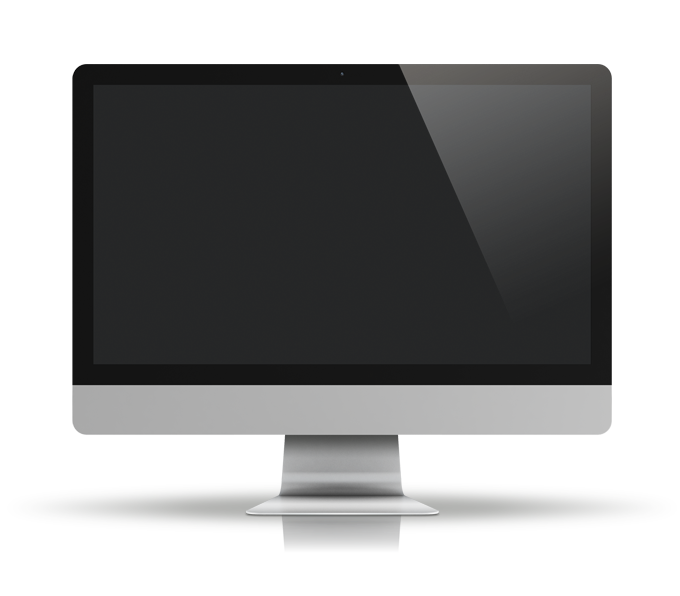 FACTOR NUMBER ONE
Lorem ipsum dolor sit amet, consectetur adipiscing elit. Aliquam tincidunt ante nec sem congue convallis.
FACTOR NUMBER TWO
Lorem ipsum dolor sit amet, consectetur adipiscing elit. Aliquam tincidunt ante nec sem congue convallis.
FACTOR NUMBER THREE
Lorem ipsum dolor sit amet, consectetur adipiscing elit. Aliquam tincidunt ante nec sem congue convallis.
76_84 83_84 115_84 118_84 133_84 136_84 139_84 144_84 147_84 80_84
OUR AGENDA
1
2
3
4
5
6
7
8
9
10
Services
Thank You
Mission
About Us
Costumers
Start
Team
Analysis
Coffee
Sales
Lorem Ipsum has two main statistical methodologies are used in data analysis
Lorem Ipsum has two main statistical methodologies are used in data analysis
Lorem Ipsum has two main statistical methodologies are used in data analysis
Lorem Ipsum has two main statistical methodologies are used in data analysis
Lorem Ipsum has two main statistical methodologies are used in data analysis
Lorem Ipsum has two main statistical methodologies are used in data analysis
Lorem Ipsum has two main statistical methodologies are used in data analysis
Lorem Ipsum has two main statistical methodologies are used in data analysis
Lorem Ipsum has two main statistical methodologies are used in data analysis
Lorem Ipsum has two main statistical methodologies are used in data analysis
8_84 9_84 10_84
3 KEY POINTS & TEXT
LIVESTRONG
RECYCLE
SUPPORT
Lorem Ipsum has two main data statistical this methodologies.

Data analysis which summarizes data. sed an graecie prompta invenire, in gubergreno
Lorem Ipsum has two main data statistical this methodologies.

Data analysis which summarizes data. sed an graecie prompta invenire, in gubergreno
Lorem Ipsum has two main data statistical this methodologies.

Data analysis which summarizes data. sed an graecie prompta invenire, in gubergreno
Lorem ipsum dolor sit amet, eos numquam accommodare et. In cibo graeco dicunt sea. Augue zril sapientem ne mei, ad suas voluptatibus eum. Tempor mediocrem imperdiet no usu, tractatos salutatus ut est. Eu vel detraxit laboramus. Cu nam unum liber audiam, sed an graeci prompta invenire, in gubergren percipitur scribentur nam. Sale omnis indoctum has ei, ne sed ludus tamquam urbanitas. Vis id illud iusto, id omnium percipitur duo.
262_84
WORLD MAP
Photography
Lorem ipsum dolor sit amet, consectetur adipiscing elit. Integer pulvinar
Web Design
Lorem ipsum dolor sit amet, consectetur adipiscing elit. Integer pulvinar
Investments
Lorem ipsum dolor sit amet, consectetur adipiscing elit. Integer pulvinar
Graphic Design
Multimedia
Lorem ipsum dolor sit amet, consectetur adipiscing elit. Integer pulvinar
Lorem ipsum dolor sit amet, consectetur adipiscing elit. Integer
170_84 169_84
Map analysis
18%
45%
27%
Curabitur elementum posuere pretium. Quisque nibh dolor, dignissim ac dignissim
Curabitur elementum posuere pretium. Quisque nibh dolor, dignissim ac dignissim
Curabitur elementum posuere pretium. Quisque nibh dolor, dignissim ac dignissim
Fall Leaf
Conflagration
Trash
181_84 182_84 183_84
Flags of the world (1/2)
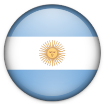 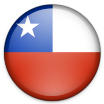 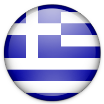 Argentina
Chile
Greece
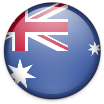 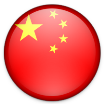 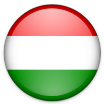 Australia
China
Hungary
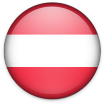 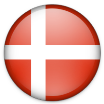 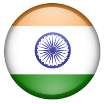 Austria
Denmark
India
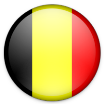 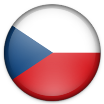 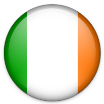 Belgium
Czech Republic
Ireland
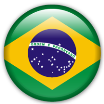 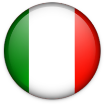 Brazil
Finland
Italy
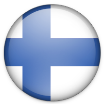 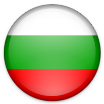 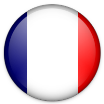 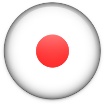 Bulgaria
France
Japan
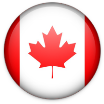 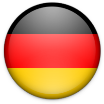 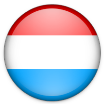 Canada
Germany
Luxembourg
Flags of the world (2/2)
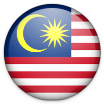 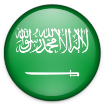 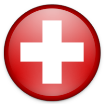 Malaysia
Saudi Arabia
Switzerland
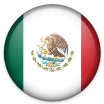 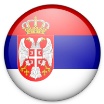 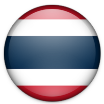 Mexico
Serbia
Thailand
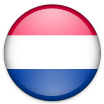 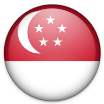 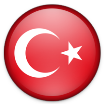 Netherlands
Singapore
Turkey
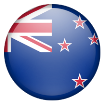 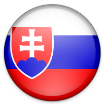 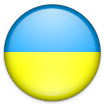 New Zealand
Slovakia
Ukraine
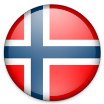 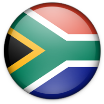 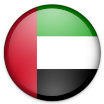 Norway
South Africa
UAE
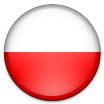 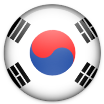 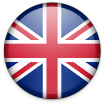 Poland
South Korea
UK
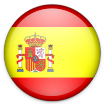 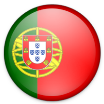 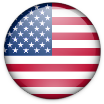 Portugal
Spain
USA
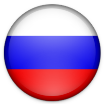 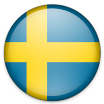 Russia
Sweden
4 TABLE CHART
Text here
Text here
Text here
Text here
13_85 17_85 18_85 19_85 20_85
Text arrows – 5 items
Text
Type text here
Or here
Or here
Type text here
Or here
Or here
Type text here
Or here
Or here
Type text here
Or here
Or here
Type text here
Or here
Or here
3_85 30_85 33_85 34_85 38_85
Timeline
Type text here
Or here
Or here
Type text here
Or here
Or here
Type text here
Or here
Or here
2012
2013
2014
2015
2016
Type text here
Or here
Or here
Type text here
Or here
Or here
Circular arrows - six
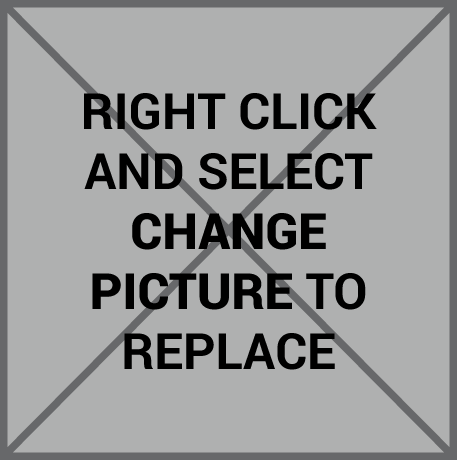 Arrow 1
Arrow 6
Arrow 2
Arrow 5
Arrow 3
Arrow 4
8_85 51_85 52_85 53_85 54_85 55_85 56_85 57_85
Radial diagrams – 7 segments
Type text here
Or here
Or here
Type text here
Or here
Or here
Type text here
Or here
Or here
Type text here
Or here
Or here
Placeholdertext
Type text here
Or here
Or here
Type text here
Or here
Or here
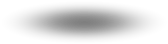 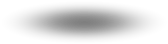 Type text here
Or here
Or here
Type text here
Or here
Or here
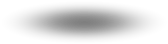 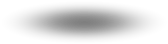 Center sphere
Text
Text
Text
Text
Text
3_85 42_85 44_85 46_85 48_85
Org chart (5 boxes)
Side title:
Type text here
Or here
Type text here
Or here
Type text here
Or here
Type text here
Or here
Type text here
Or here
Side title:
Text
Text
Text
Text
Text
Text
Text
Text
Text
Text
Newspaper cut-out, torn edges
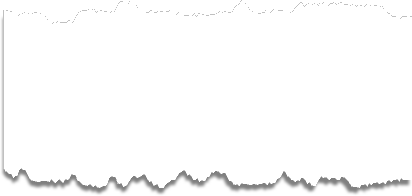 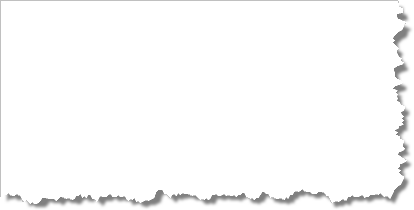 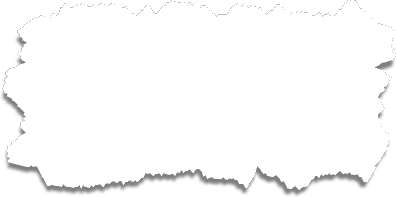 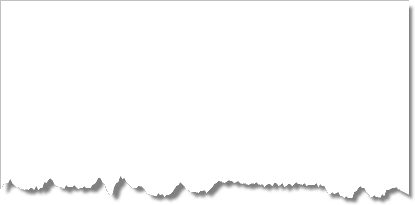 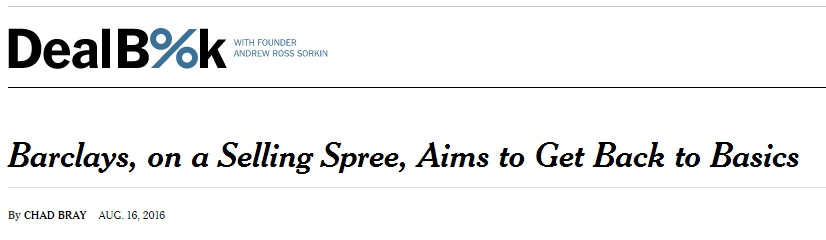 22_84 25_84 28_84 31_84
TEAM
Robert Bond
Sandra Bold
James Bond
Mario Lopez
CEO & Founder
CEO & Founder
CEO & Founder
CEO & Founder
Ut bibendum venenatis lectus ac tempus. Aenean ac viverra neque. Maecenas ullamcorper turpis sed tellus vestibulum bibendum.
Ut bibendum venenatis lectus ac tempus. Aenean ac viverra neque. Maecenas ullamcorper turpis sed tellus vestibulum bibendum.
Ut bibendum venenatis lectus ac tempus. Aenean ac viverra neque. Maecenas ullamcorper turpis sed tellus vestibulum bibendum.
Ut bibendum venenatis lectus ac tempus. Aenean ac viverra neque. Maecenas ullamcorper turpis sed tellus vestibulum bibendum.
3_85 12_85
Dumbbell
Text
Text
Text
Text
Text
Type text here
Or here
Or here
Type text here
Or here
Or here
Pyramid – 7 segments
Text
Lorem ipsum dolor sit amet, eos numquam accommodare et. In cibo graeco dicunt sea. Augue zril sapientem ne mei, ad suas voluptatibus eum. Tempor mediocrem imperdiet no usu, tractatos salutatus ut est. Eu vel detraxit laboramus. Cu nam unum liber audiam, sed an graeci prompta invenire, in gubergren percipitur scribentur nam. Sale omnis indoctum has ei, ne sed ludus tamquam urbanitas. Vis id illud iusto, id omnium percipitur duo. 

Ex habemus imperdiet maiestatis sit, ei utroque laoreet philosophia mea. Est movet omnium principes te, id suas mandamus patrioque est. Eu quo solet facete dignissim, et has iuvaret ullamcorper intellegebat, ex doming facilis urbanitas est. Quis ridens te pro, quo no appareat mnesarchum. Elitr latine per ne. Id mazim graecis usu, mollis posidonium ius ea, id tempor graecis mel.
Text
Text
Text
Text
Text
Text
49_84 48_84
4 square grid & icons
Lorem ipsum dolor sit amet, consectetur adipiscing elit. Aliquam tincidunt ante nec sem congue convallis. Pellentesque vel mauris quis nisl ornare rutrum in id risus. Proin vehicula ut sem et tempus. Interdum et malesuada fames ac ante ipsum primis in faucibus. Pellentesque rhoncus
Lorem ipsum dolor sit amet, consectetur adipiscing elit. Aliquam tincidunt ante nec sem congue convallis. Pellentesque vel mauris quis nisl ornare rutrum in id risus
Lorem ipsum dolor sit amet, consectetur adipiscing elit. Aliquam tincidunt ante nec sem congue convallis. Pellentesque vel mauris quis nisl ornare rutrum in id risus
Lorem ipsum dolor sit amet, consectetur adipiscing elit. Aliquam tincidunt ante nec sem congue convallis. Pellentesque vel mauris quis nisl ornare rutrum in id risus
Lorem ipsum dolor sit amet, consectetur adipiscing elit. Aliquam tincidunt ante nec sem congue convallis. Pellentesque vel mauris quis nisl ornare rutrum in id risus
Text & chart
Lorem ipsum dolor sit amet, consectetur adipiscing elit. Aliquam tincidunt ante nec sem congue convallis. Pellentesque vel mauris quis nisl ornare rutrum in id risus.

Lorem ipsum dolor sit amet, consectetur adipiscing elit. Aliquam tincidunt ante nec sem congue convallis. Pellentesque vel mauris quis nisl ornare rutrum in id risus.

Lorem ipsum dolor sit amet, consectetur adipiscing elit. Aliquam tincidunt ante nec sem congue convallis. Pellentesque vel mauris quis nisl ornare rutrum in id risus nisl ornare rutrum in.
Leadership
80%
Enthusiasm
90%
Optimism
95%
Passion
95%
34_84 35_84 36_84
Services page
Photography
Research
Marketing
Lorem ipsum dolor sit amet, consectetur adipiscing elit. Praesent molestie efficitur est,
Lorem ipsum dolor sit amet, consectetur adipiscing elit. Praesent molestie efficitur est,
Lorem ipsum dolor sit amet, consectetur adipiscing elit. Praesent molestie efficitur est,
Music Production
TV Production
SEO Stats
Lorem ipsum dolor sit amet, consectetur adipiscing elit. Praesent molestie efficitur est,
Lorem ipsum dolor sit amet, consectetur adipiscing elit. Praesent molestie efficitur est,
Lorem ipsum dolor sit amet, consectetur adipiscing elit. Praesent molestie efficitur est,
33_84 34_84 35_84 36_84
Pie chart
Anayslis of the Segment
Anaylis of the Segment
Analysis of the segment
Analysis of the segment
Lorem ipsum dolor sit amet, consectetur adipiscing elit.
Lorem ipsum dolor sit amet, consectetur adipiscing elit.
Lorem ipsum dolor sit amet, consectetur adipiscing elit.
Lorem ipsum dolor sit amet, consectetur adipiscing elit.
Ideas page
Lorem ipsum dolor sit amet, consectetur adipiscing elit. In in tortor in urna pulvinar blandit. Aliquam dolor nulla, interdum non quam ac, ultricies porttitor tellus. Vivamus vitae vestibulum mauris. In ut congue arcu. In lectus nibh, ultricies a elit ac, laoreet dictum nulla. Proin sed nisi justo. Cras quis placerat ipsum. Duis consequat ornare mollis. In luctus justo at dapibus pretium. Donec euismod ex et erat placerat viverra. Praesent sed convallis augue. Aenean facilisis nisi id neque faucibus, nec pharetra erat luctus.
Improve
Plan
Lorem ipsum dolor sit amet, consectetur adipiscing elit. In in tortor in urna pulvinar blandit. Aliquam dolor nulla, interdum non quam ac, ultricies porttitor tellus. Vivamus vitae vestibulum mauris. In ut congue arcu. In lectus nibh.
Lorem ipsum dolor sit amet, consectetur adipiscing elit. In in tortor in urna pulvinar blandit. Aliquam dolor nulla, interdum non quam ac, ultricies porttitor tellus. Vivamus vitae vestibulum mauris. In ut congue arcu. In lectus nibh.
Evaluate
Execute
Lorem ipsum dolor sit amet, consectetur adipiscing elit. In in tortor in urna pulvinar blandit. Aliquam dolor nulla, interdum non quam ac, ultricies porttitor tellus. Vivamus vitae vestibulum mauris. In ut congue arcu. In lectus nibh.
Lorem ipsum dolor sit amet, consectetur adipiscing elit. In in tortor in urna pulvinar blandit. Aliquam dolor nulla, interdum non quam ac, ultricies porttitor tellus. Vivamus vitae vestibulum mauris. In ut congue arcu. In lectus nibh.
2_84 3_84
Timeline – arrows
Description
All phrases can be replaced with your own text.
Placeholder
All phrases can be replaced with your own text.
Description
All phrases can be replaced with your own text.
Placeholder
All phrases can be replaced with your own text.
Placeholder
All phrases can be replaced with your own text.
Description
All phrases can be replaced with your own text.
Placeholder
All phrases can be replaced with your own text.
Description
All phrases can be replaced with your own text.
Value chain loop
Text
Text
Text
Text
Text
Competitive matrix (AXES)
Vector Y (high)
Good Company
Vector X (low)
Vector X (high)
PoorCompany
Vector Y (low)
Competitive matrix (Use Transparent logos)
Group 2
Group 4
Group 1
Group 3
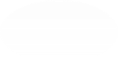 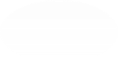 Text
51_84 63_84 54_84
Seesaw
Insert text here
Insert text here
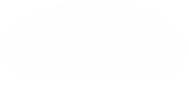 Text
Text
Text
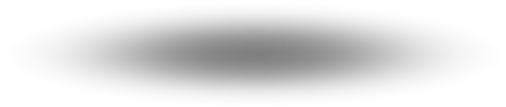 251907_84 251908_84 251909_84
Six prong spider chart 1
Text
Text
Text
Text
Text
Text
Six prong spider chart 2
Text
Text
Text
Text
Text
Text
Text
Text
Text
Text
Text
Text
Text
Text
Text
Text
Text
Text
Text
Text
Text
Text
Text
Text
Text
Text
Text
Text
Text
Text
Text
Text
Text
Text
Text
Text
Text
Text
36_84 33_84 34_84 35_84
Target strategies
Advertising
Social Media
Research
Business
Creativity is the key to success Lorem ipsum
Creativity is the key to success Lorem ipsum
Creativity is the key to success Lorem ipsum
Creativity is the key to success Lorem ipsum
58_84
analysis
Creativity is the key to success in the future, and primary education where teachers can bring creativity in children at that level keep growing.
=
5/10
=
7/10
3_84 7_84 11_84 15_84 50_84 49_84 48_84 47_84
Layers diagram
Quality
Lorem ipsum dolor sit amet,consectetur adipisicing elit, sed do eiusmod tempor
Communication
Lorem ipsum dolor sit amet,consectetur adipisicing elit, sed do eiusmod tempor
Picture
Lorem ipsum dolor sit amet,consectetur adipisicing elit, sed do eiusmod tempor
Research
Lorem ipsum dolor sit amet,consectetur adipisicing elit, sed do eiusmod tempor
44_84 45_84 42_84 43_84
Process flow chart
Save Money
Make Money
Raise Capital
Low Interest
Lorem Ipsum has two main data statistical this methodologies.
Lorem Ipsum has two main data statistical this methodologies.
Lorem Ipsum has two main data statistical this methodologies.
Lorem Ipsum has two main data statistical this methodologies.
228_84 306_84 245_84 246_84 247_84 248_84 249_84 250_84 251_84 252_84 253_84 254_84 339_84 276_84 277_84 278_84 279_84 280_84 281_84 282_84 283_84 284_84 285_84 354_84
infographic
Description
Lorem ipsum dolor sit amet, consectetur adipiscing elit. Integer pulvinar nulla ut ultrices eleifend. Etiam sit amet turpis at neque lacinia fermentum sed vitae velit.
70%
Description
Lorem ipsum dolor sit amet, consectetur adipiscing elit. Integer pulvinar nulla ut ultrices eleifend. Etiam sit amet turpis at neque lacinia fermentum sed vitae velit.
90%
Description
Lorem ipsum dolor sit amet, consectetur adipiscing elit. Integer pulvinar nulla ut ultrices eleifend. Etiam sit amet turpis at neque lacinia fermentum sed vitae velit.
50%
3_84
table
Column Title
Fact 01
Fact 02
Fact 03
Fact 04
Element Number One
Element Number Two
Element Number Three
Element Number Four
Element Number Five
9_84 12_84 21_84 30_84
Resources
Statistics
Communication
Date and Time
Delivery Transport
Internal Factors
External Resources
Lorem ipsum dolor sit amet, consectetur adipiscing elit. Aliquam tincidunt ante nec sem congue convallis. Pellentesque vel mauris quis nisl ornare rutrum in id risus. Proin vehicula ut sem et tempus. Interdum et malesuada fames ac ante ipsum primis in faucibus.
Lorem ipsum dolor sit amet, consectetur adipiscing elit. Aliquam tincidunt ante nec sem congue convallis. Pellentesque vel mauris quis nisl ornare rutrum in id risus. Proin vehicula ut sem et tempus. Interdum et malesuada fames ac ante ipsum primis in faucibus.
48_84
Circle diagram
Analytics
Analytics
Entrepreneur  It is defined as an individual who organizes or operates a business or businesses.
Entrepreneur  It is defined as an individual who organizes or operates a business or businesses.
Cloud Service
Cloud Service
Entrepreneur  It is defined as an individual who organizes or operates a business or businesses.
Entrepreneur  It is defined as an individual who organizes or operates a business or businesses.
Film Studio
Film Studio
Entrepreneur  It is defined as an individual who organizes or operates a business or businesses.
Entrepreneur  It is defined as an individual who organizes or operates a business or businesses.
50_84
Road map
Ý
TIME
START
TEAM
DESIGN
DEVELOP
END
RESEARCH
64_84 46_84 51_84 56_84 61_84
SWOT
Weaknesses
Lorem ipsum dolor sitadown amet,consectetur adipisicing elit, sed do eiusmod tempor
Strengths
Lorem ipsum dolor sitadown amet,consectetur adipisicing elit, sed do eiusmod tempor
W
S
Opportunities
Lorem ipsum dolor sitadown amet,consectetur adipisicing elit, sed do eiusmod tempor
Threats
Lorem ipsum dolor sitadown amet,consectetur adipisicing elit, sed do eiusmod tempor
O
T
47_84
analysis
Communication
Lorem ipsum dolor sit amet,consectetur adipisicing elit, sed do eiusmod tempor
Research
Lorem ipsum dolor sit amet,consectetur adipisicing elit, sed do eiusmod tempor
Picture
Lorem ipsum dolor sit amet,consectetur adipisicing elit, sed do eiusmod tempor
Quality
Lorem ipsum dolor sit amet,consectetur adipisicing elit, sed do eiusmod tempor
50%
50%
50%
50%
11_84 14_84 17_84 26_84 29_84 32_84 35_84 38_84 41_84 47_84 50_84 53_84 56_84 59_84 62_84
Project schedule
Project of Year
Conference
Conference
Conference
General Campaign
Conference
Manager Conference
Conference
Meeting
Interviews
Meeting
Best Workshop
General Meeting
General Meeting
Social Meeting
27_84
Research map
Research
Research
Research
Start
Research
Research
Research
Research
50%
50%
50%
50%
50%
50%
4_84 7_84 10_84 13_84 16_84 19_84 22_84 25_84 28_84 31_84 34_84 37_84 61_84 66_84 69_84 72_84 75_84 78_84
Monthly report
February
January
March
June
April
May
Your Subtitle here
Your Subtitle here
Your Subtitle here
Your Subtitle here
Your Subtitle here
Your Subtitle here
BAR CHART
Service Circles
Service Circles
10%
45%
Lorem ipsum dolor sit amet, consectetur adipiscing elit. Aliquam tincidunt ante nec sem Pellentesque vel mauris quis nisl ornare rutrum in id risus. Proin vehicula ut sem et tempus. Interdum et malesuada fames ac ante ipsum primis in faucibus.
18_84
3 STEPS
Grown Plan
Achievement
Approved
Step 2
Step 3
Step 1
Lorem ipsum dolor sit amet, consectetur adipiscing elit. Curabitur elementum posuere pretium. Quisque nibh dolor, dignissim ac dignissim ut
Lorem ipsum dolor sit amet, consectetur adipiscing elit. Curabitur elementum posuere pretium. Quisque nibh dolor, dignissim ac dignissim ut
Lorem ipsum dolor sit amet, consectetur adipiscing elit. Curabitur elementum posuere pretium. Quisque nibh dolor, dignissim ac dignissim ut
5_84
CONTACT US
Phone & Fax
Direct Line: +001 123456789
Fax: +001 123456789
Contact@company.com
Address
Company Name
1234 Street Name 
Miami, FL 88305
43_84
AGENDA
Introduction
Our Welcome Message for you
Who we are
Meet who are behind the curtain.
Our Services
What we do
Our Portfolio
Take a look at our latest projects
Statistics and Diagrams
Check out our Progress
Get in touch
We want to hear from you
THREE EXAMPLES
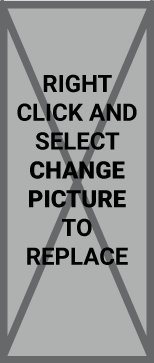 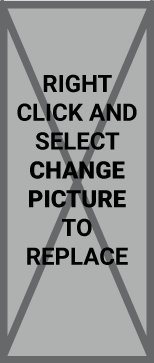 Three great projects for
three great customers.
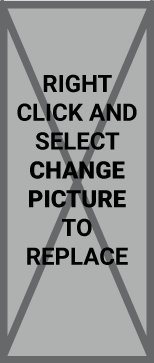 Lorem ipsum dolor sit amet, consectetur adipiscing elit. Aliquam tincidunt ante nec sem congue convallis. Pellentesque vel mauris quis nisl ornare rutrum in id risus. Proin vehicula ut sem et tempus. Interdum et malesuada fames ac ante ipsum primis in faucibus. Pellentesque‹

Lorem ipsum dolor sit amet, consectetur adipiscing elit. Aliquam tincidunt ante nec sem congue convallis. Pellentesque vel mauris quis nisl ornare
Depicting an image
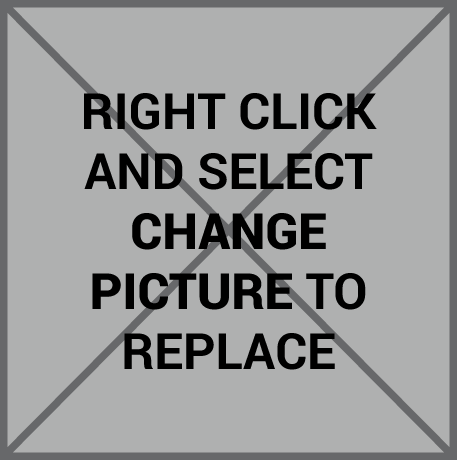 Cloud Service
Graphic Design
Lorem ipsum dolor sit amet, consectetur adipiscing elit. Praesent molestie efficitur est,
Lorem ipsum dolor sit amet, consectetur adipiscing elit. Praesent molestie efficitur est,
Professional Film
Pictures
Lorem ipsum dolor sit amet, consectetur adipiscing elit. Praesent molestie efficitur est,
Lorem ipsum dolor sit amet, consectetur adipiscing elit. Praesent molestie efficitur est,
4 key points
01
02
Positive Attitude
Enthusiasm
Lorem ipsum dolor sit amet, consectetur adipiscing elit. Aliquam tincidunt ante nec sem congue convallis. Pellentesque vel mauris quis nisl ornare rutrum in id risus.
Lorem ipsum dolor sit amet, consectetur adipiscing elit. Aliquam tincidunt ante nec sem congue convallis. Pellentesque vel mauris quis nisl ornare rutrum in id risus.
03
04
Determination
Business Vision
Lorem ipsum dolor sit amet, consectetur adipiscing elit. Aliquam tincidunt ante nec sem congue convallis. Pellentesque vel mauris quis nisl ornare rutrum in id risus.
Lorem ipsum dolor sit amet, consectetur adipiscing elit. Aliquam tincidunt ante nec sem congue convallis. Pellentesque vel mauris quis nisl ornare rutrum in id risus.
5_84 23_84 11_84 17_84
Employee qualities
First Factor
Second Factor
Lorem ipsum dolor sit amet, consectetur adipiscing elit. Praesent molestie efficitur est,
Lorem ipsum dolor sit amet, consectetur adipiscing elit. Praesent molestie efficitur est,
Third Factor
Fourth Factor
Lorem ipsum dolor sit amet, consectetur adipiscing elit. Praesent molestie efficitur est,
Lorem ipsum dolor sit amet, consectetur adipiscing elit. Praesent molestie efficitur est,
85_84
Start to end process
Start
Lorem ipsum dolor sit amet, consectetur adipiscing elit. Aliquam tincidunt ante nec sem congue convallis. Pellentesque vel mauris quis nisl ornare rutrum in id risus. Proin vehicula ut sem et tempus. Interdum et malesuada fames ac ante ipsum primis in faucibus. Pellentesque‹
End
Lorem ipsum dolor sit amet, consectetur adipiscing elit. Aliquam tincidunt ante nec sem congue convallis. Pellentesque vel mauris quis nisl ornare rutrum in id risus. Proin vehicula ut sem et tempus. Interdum et malesuada fames ac ante ipsum primis in faucibus. Pellentesque‹
60_84
Social media analysis
79%
Third Factor
Lorem ipsum dolor sit amet, consectetur adipiscing elit. Praesent molestie efficitur est,
First Factor
Lorem ipsum dolor sit amet, consectetur adipiscing elit. Praesent molestie efficitur est,
Forth Factor
Lorem ipsum dolor sit amet, consectetur adipiscing elit. Praesent molestie efficitur est,
Second Factor
Lorem ipsum dolor sit amet, consectetur adipiscing elit. Praesent molestie efficitur est,
99%
23_84
tools
GPS Location
Great Support
Creativity is the key to success in the great and primary education where our teachers can bring creativity.
Creativity is the key to success in the great and primary education where our teachers can bring creativity.
Perfect Ads
Get Locations
Creativity is the key to success in the great and primary education where our teachers can bring creativity.
Creativity is the key to success in the great and primary education where our teachers can bring creativity.
Best Tools
Online Chat
Creativity is the key to success in the great and primary education where our teachers can bring creativity.
Creativity is the key to success in the great and primary education where our teachers can bring creativity.
163_84 165_84 164_84
Triangle diagram
Communication
Quality
Research
Gallery
Communication
Lorem ipsum dolor sit amet,consectetur adipisicing elit, sed do eiusmod tempor
Photos
Drink
Quality
Lorem ipsum dolor sit amet,consectetur adipisicing elit, sed do eiusmod tempor
Research
Lorem ipsum dolor sit amet,consectetur adipisicing elit, sed do eiusmod tempor
Picture
Lorem ipsum dolor sit amet,consectetur adipisicing elit, sed do eiusmod tempor
Communication
Lorem ipsum dolor sit amet,consectetur adipisicing elit, sed do eiusmod tempor
Quality
Lorem ipsum dolor sit amet,consectetur adipisicing elit, sed do